Generating Positive Media Coverage of College Alcohol Prevention:
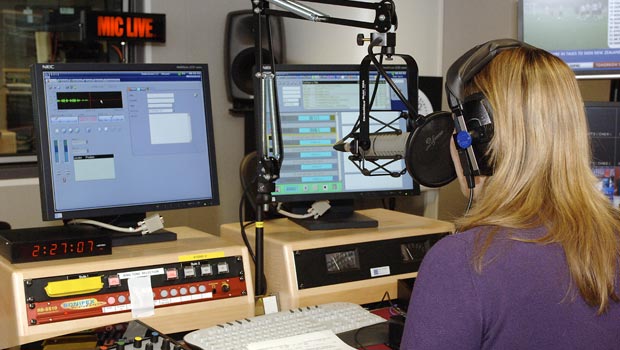 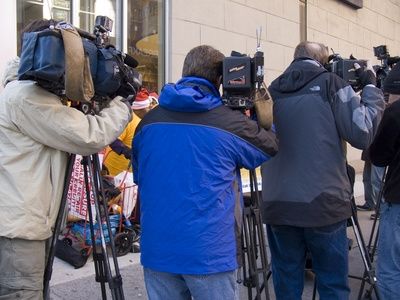 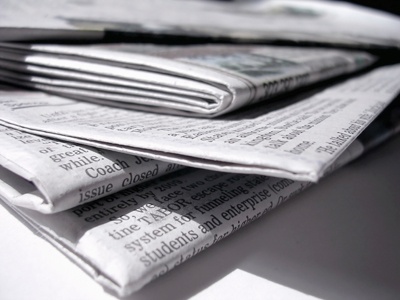 Strategies and Steps
Tom Workman, Ph.D.
Principal Communication Researcher and Evaluator
American Institutes for Research, Washington, D.C.






Nebraska Collegiate Consortium Training   June 22, 2012
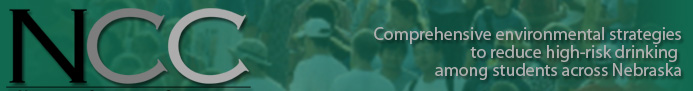 10 Golden Rules of News Media Coverage for Prevention Efforts
Understanding the News Media
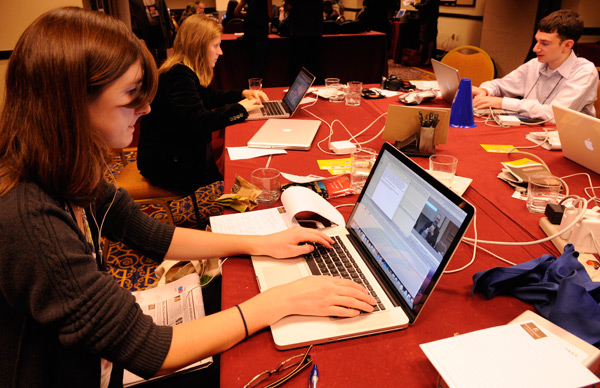 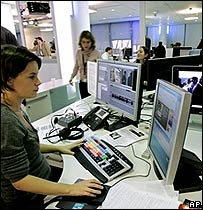 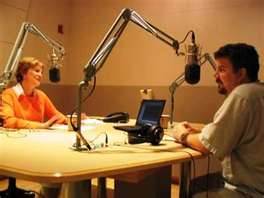 NEWS
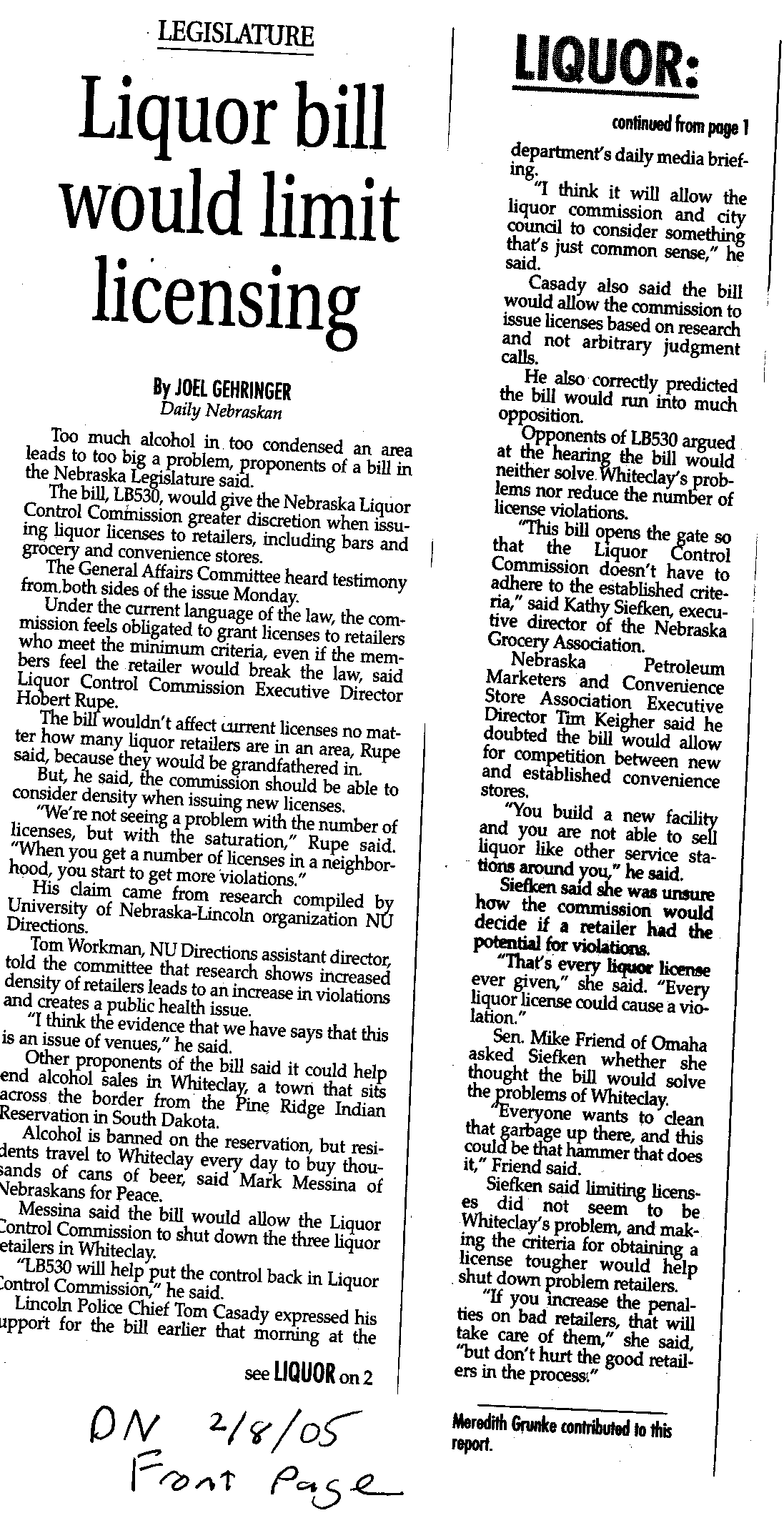 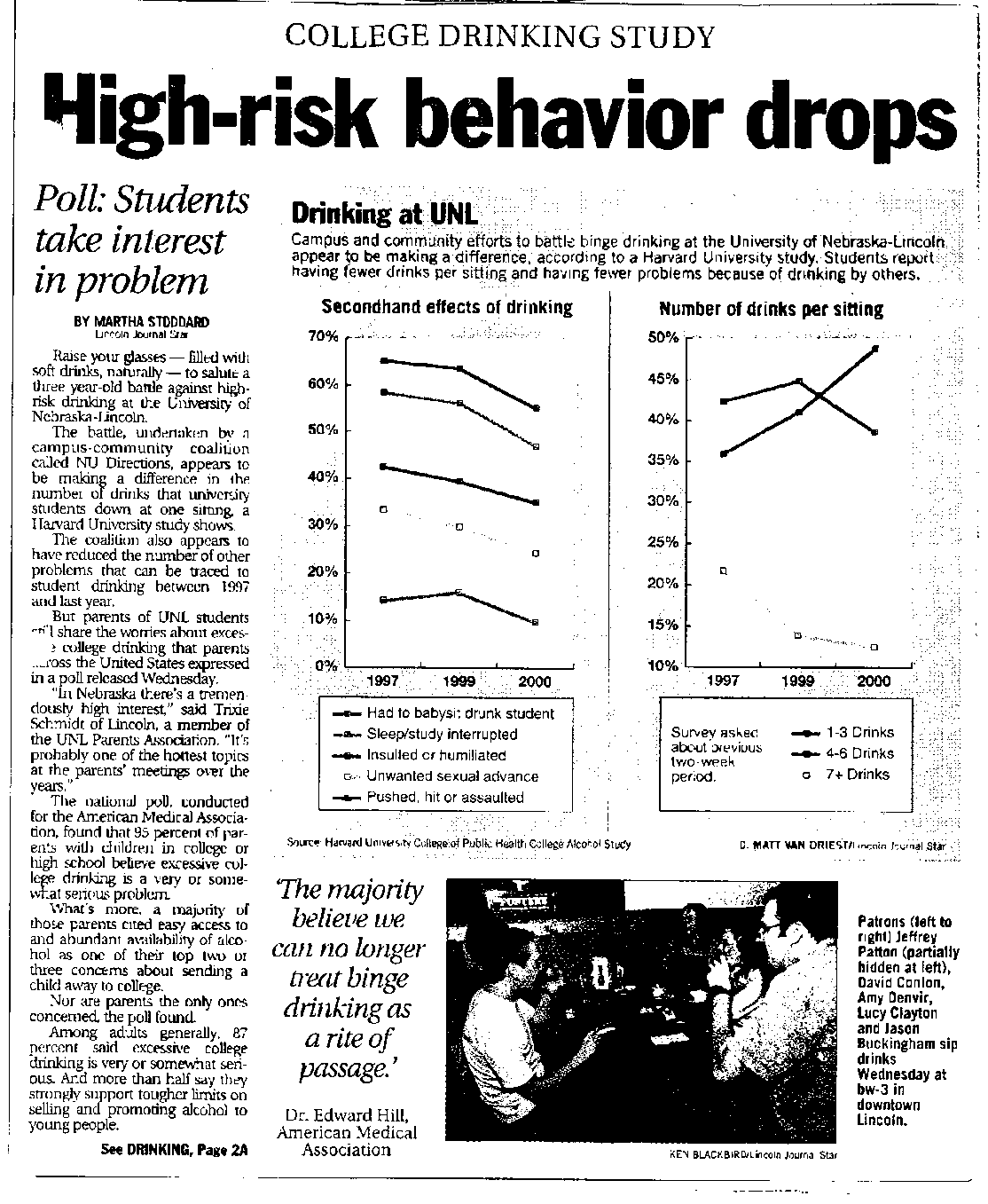 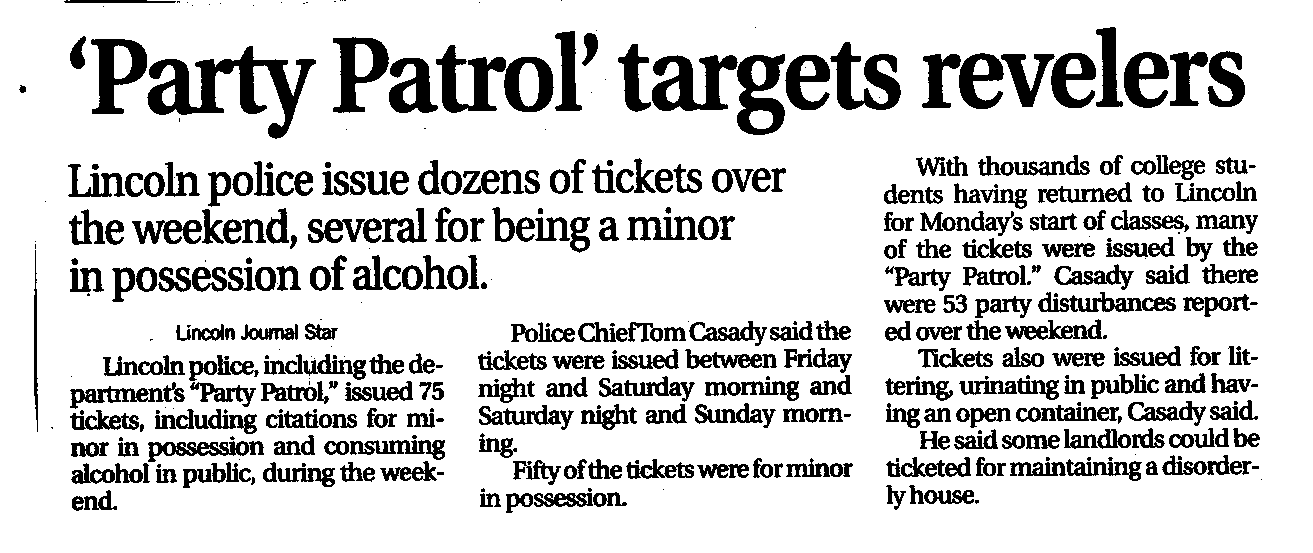 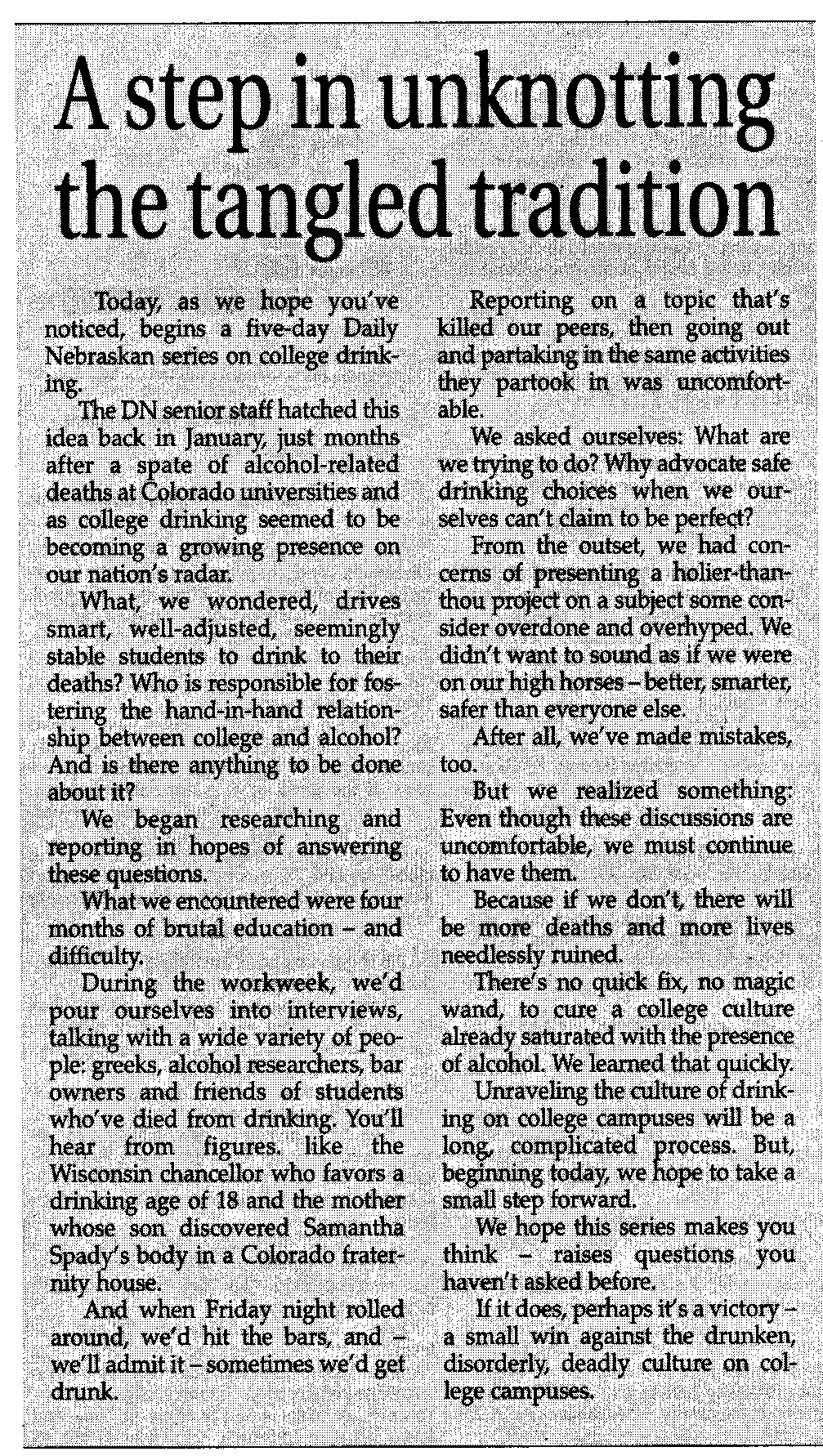 FEATURE
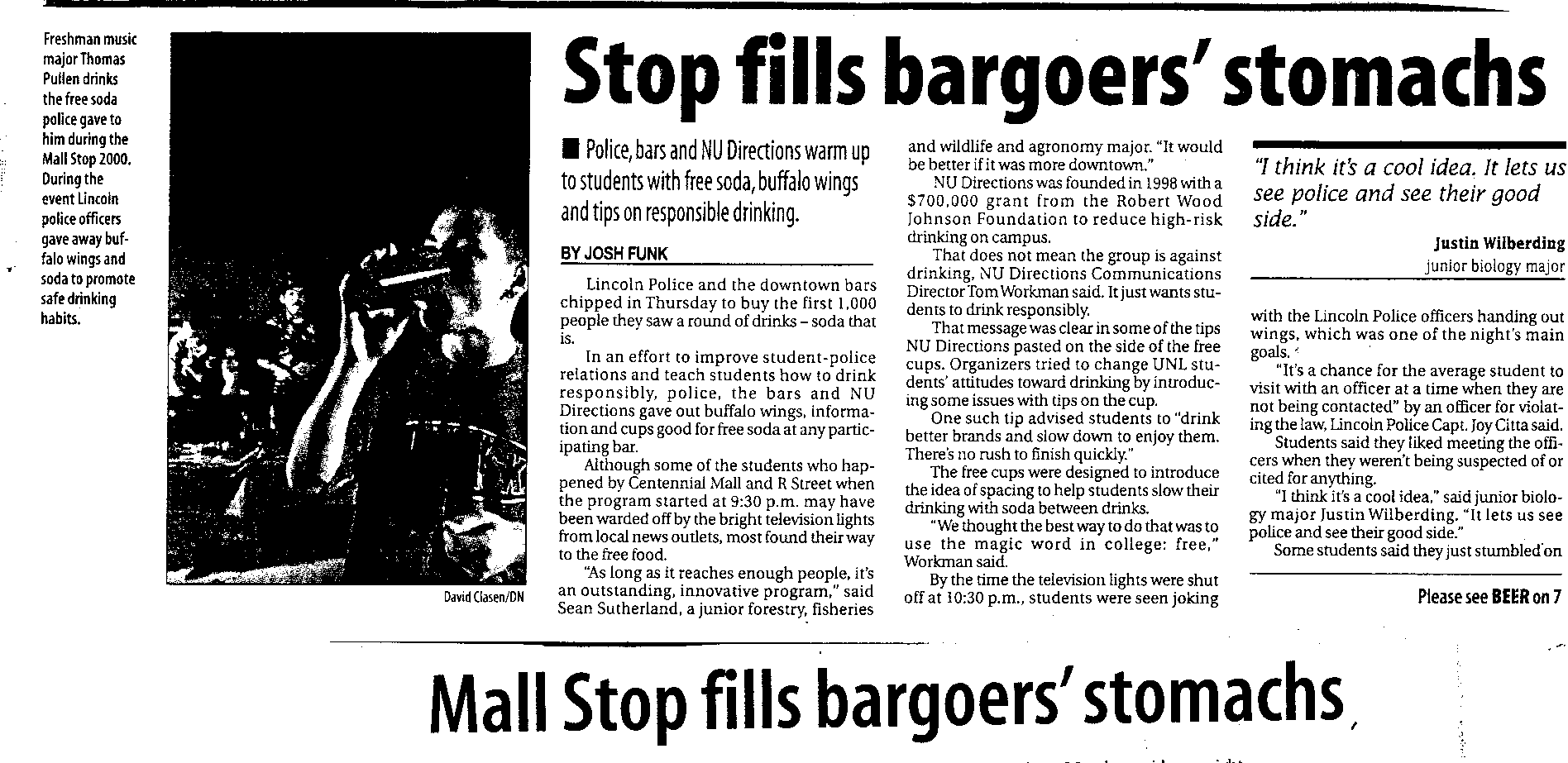 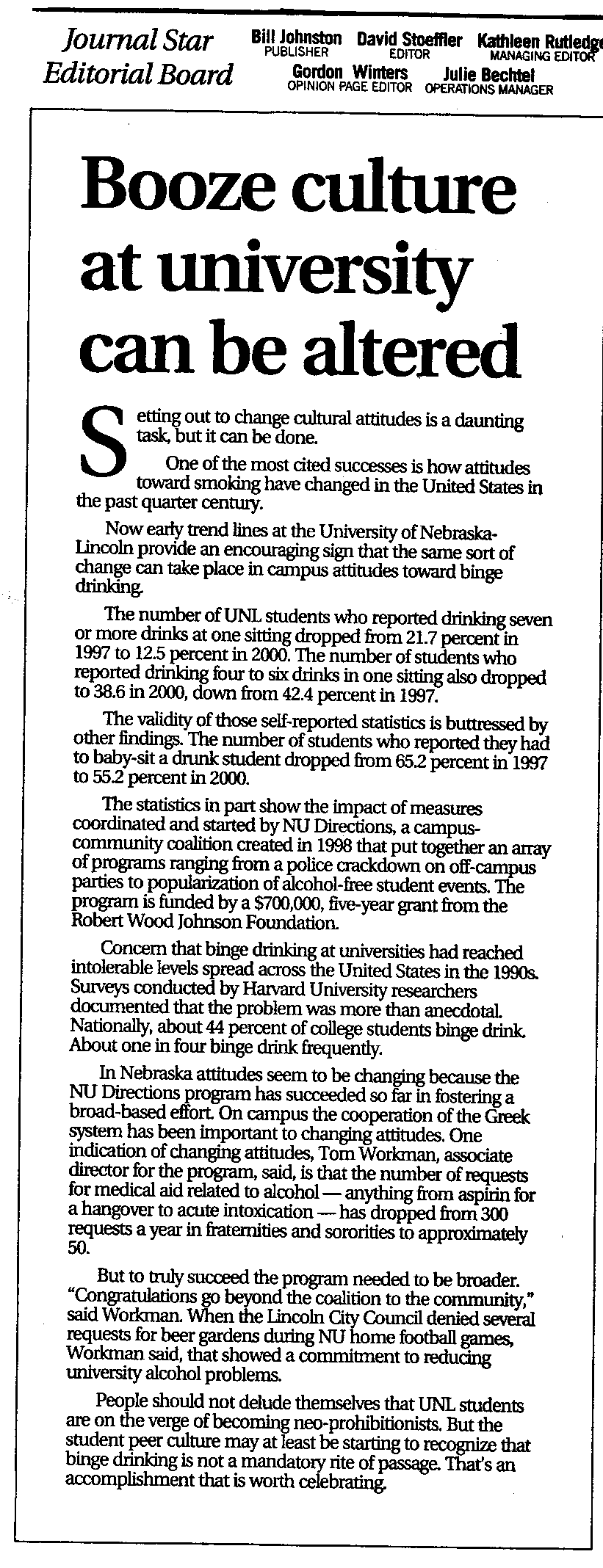 EDITORIAL
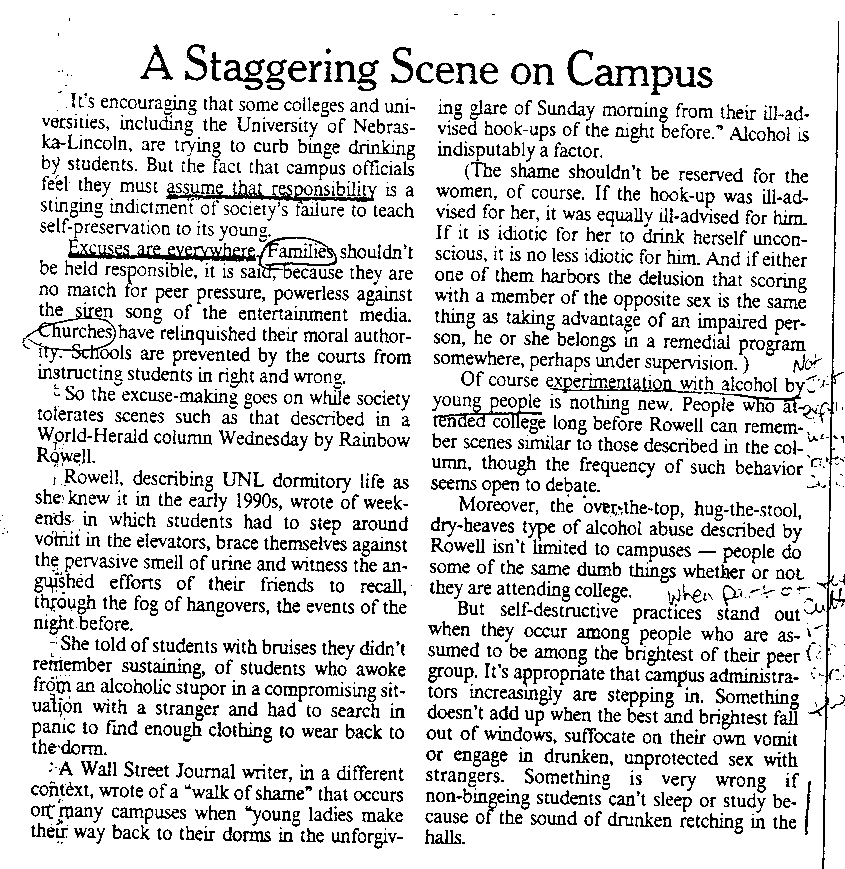 Your Media Audit
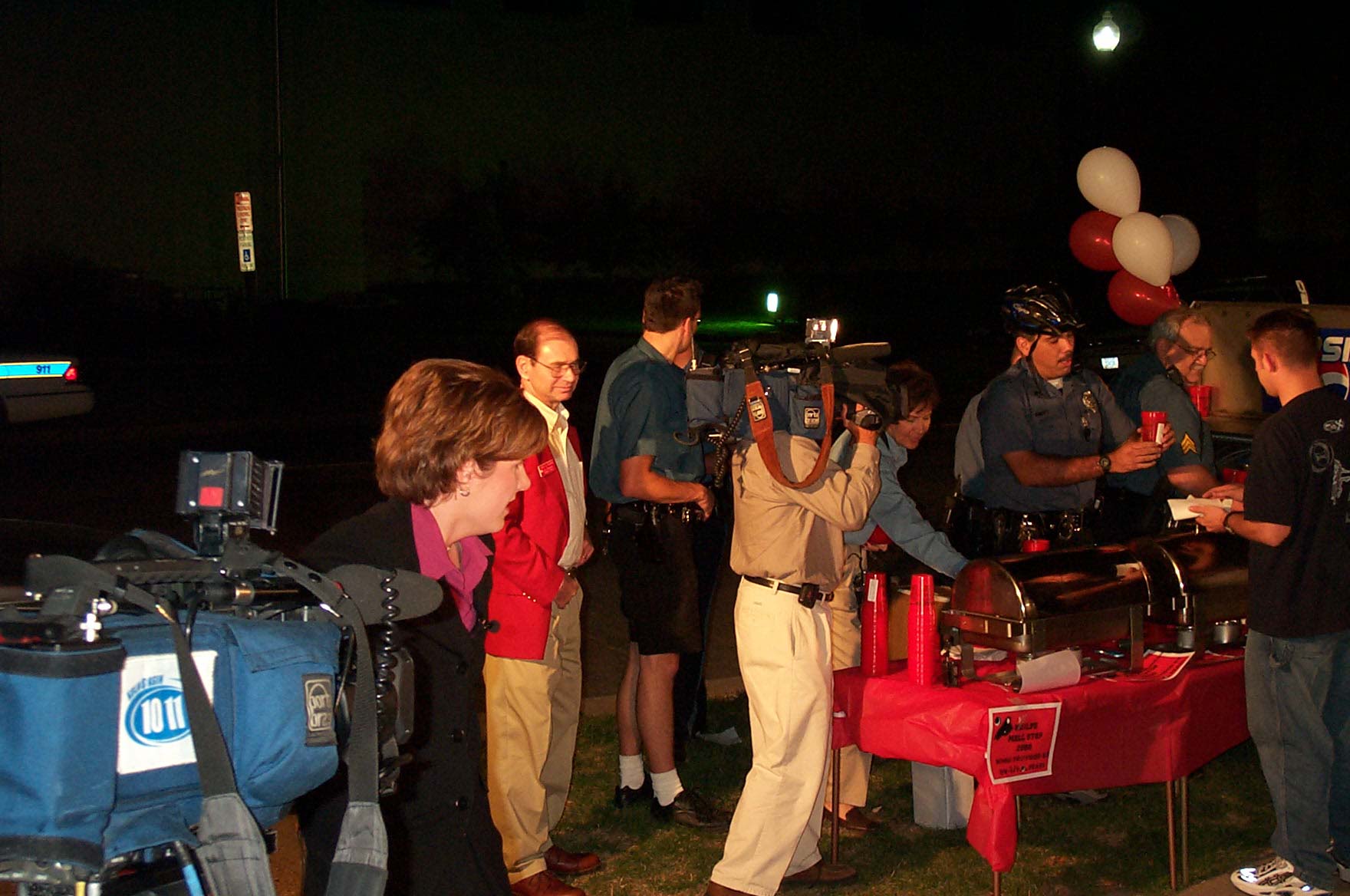 Fidelity story: We want to address potential threats to what we have
Alarm story: 
We have a problem
Results story: Change is occurring, benefits seen
Involvement story: We’re planning change
Action story: Look at what we’re doing
Your Media Plan
Where is our community regarding high-risk college alcohol consumption?

What kind of media coverage is needed RIGHT NOW to move the community to the next stage of the process?
 
Is there a specific group in the community most in need of progression through media coverage?
 
What opportunities are available to us/can we create that can serve as the strategic media story to move this aspect for the community?
Let’s Make Some Messages
Using the Message Box process, chart out a message for one of the stories in your media plan.
Pitching the Story
Pitch the relevance.
Pitch the timeliness.
Pitch a set of willing contacts.
Pitch the visual aspect.
Send the details.
Set up the opportunity.
Preparing the Press Kit
FOOL-PROOF reporting aid:
Here’s the correct story
Here are the people who can tell you more
Here is all the background
Here are any relevant facts and figures
Here are images you can use
Conducting Interviews
Give spokespersons time and materials to prepare.
Spend a few minutes building rapport with the reporter before starting.
Ask the reporter about their angle, and plan to interview accordingly with innoculation if needed. 
All questions lead back to your message.
Final Thoughts & Questions